Actions in QTP – The Basics
By Anish Pillai
Automation Repository @ http://www.automationrepository.com
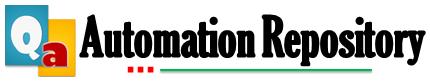 What you would read in this PPT:
What are QTP Actions.

What are the different types of QTP actions.

How actions access data from QTP data tables.

How to call actions in your QTP scripts.
What is a QTP Action?

QTP Action is a placeholder or a component in which you can write your scripts or code.

You can write your code in QTP actions in the same way you do in a function library or scripted business component.

Just like functions, actions also help to divide your test script into logical units or business flows.

In fact, a QTP test script is itself a collection of one or more actions.

Whenever you create a new test case, an action will also be created automatically for that test case.
What is a QTP Action – contd..

Each test case in QTP consists of one or more actions and the flow of the test case is determined by the order of action calls.

Example: Consider a scenario where you 

	login to gmail >> send an email >> logout from gmail

This scenario can be scripted by adding 3 actions in a QTP test script as –
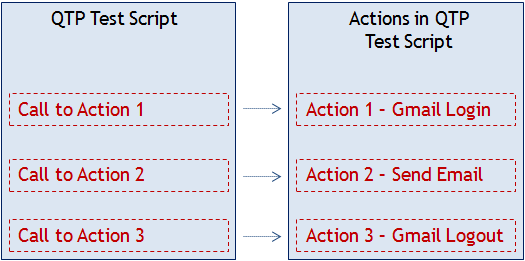 What is a QTP Action – contd..

Modularization provided by actions is similar to what is there with functions. Only difference is the implementation.
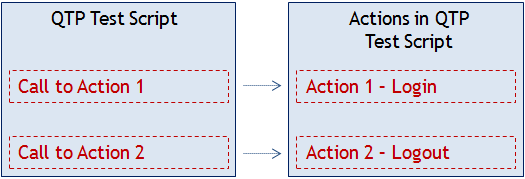 .. is similar to ..
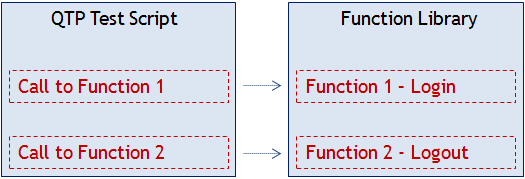 Different Types of QTP Actions

QTP actions can be classified into the following different types -
Different Types of QTP Actions
NOTE: QTP documentation doesn’t specify an action type as ‘Internal’. We have just extended the ‘External Action’ type to come up with ‘Internal Action’.
Different Types of QTP Actions – contd..

QTP actions can be classified into the following different types -
Reusable Actions : These are the actions that can be called multiple times by – 

 - the same test in which it is stored, and
- by other external tests also.
Non-Reusable Actions : These are the actions that can be called only once and that too in the test where they are stored.

These can’t be called from external tests.
Internal Actions : With reference to a QTP test case, an internal action is one that is stored within that test case.  

This action can be reusable as well as non-reusable.
External Actions : With reference to a QTP test case, an external action is one that is stored in some other test case.  

External actions should be reusable otherwise it can’t be used outside the test case.
QTP Actions and Data Sheets

QTP provides 2 types of inbuilt data sheets which can be used to store test data.


QTP Actions can interact with these data sheets using inbuilt QTP functions to  - 

 read data from the data sheets, and 
 to write data to the data sheets.
QTP Actions and Data Sheets – contd..
Calling Actions in your Test Scripts

Once you have a set of actions (internal or external) available with you, you can call these actions in your test scripts.

The order in which you call your actions defines the flow of your test case.
Example:  login to Gmail >> send an Email >> logout from Gmail


There are two ways in which you can call actions in a test script -
Calling Actions in your Test Scripts – contd..
THANK YOU
We are always eager to know what you think about our content. For feedback, suggestions or any queries, please email us at anish@automationrepository.com
For more QTP Tutorials, visit – 

 www.automationrepository.com
www.automationrepository.com/tutorials-for-qtp-beginners/
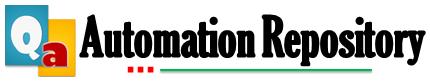